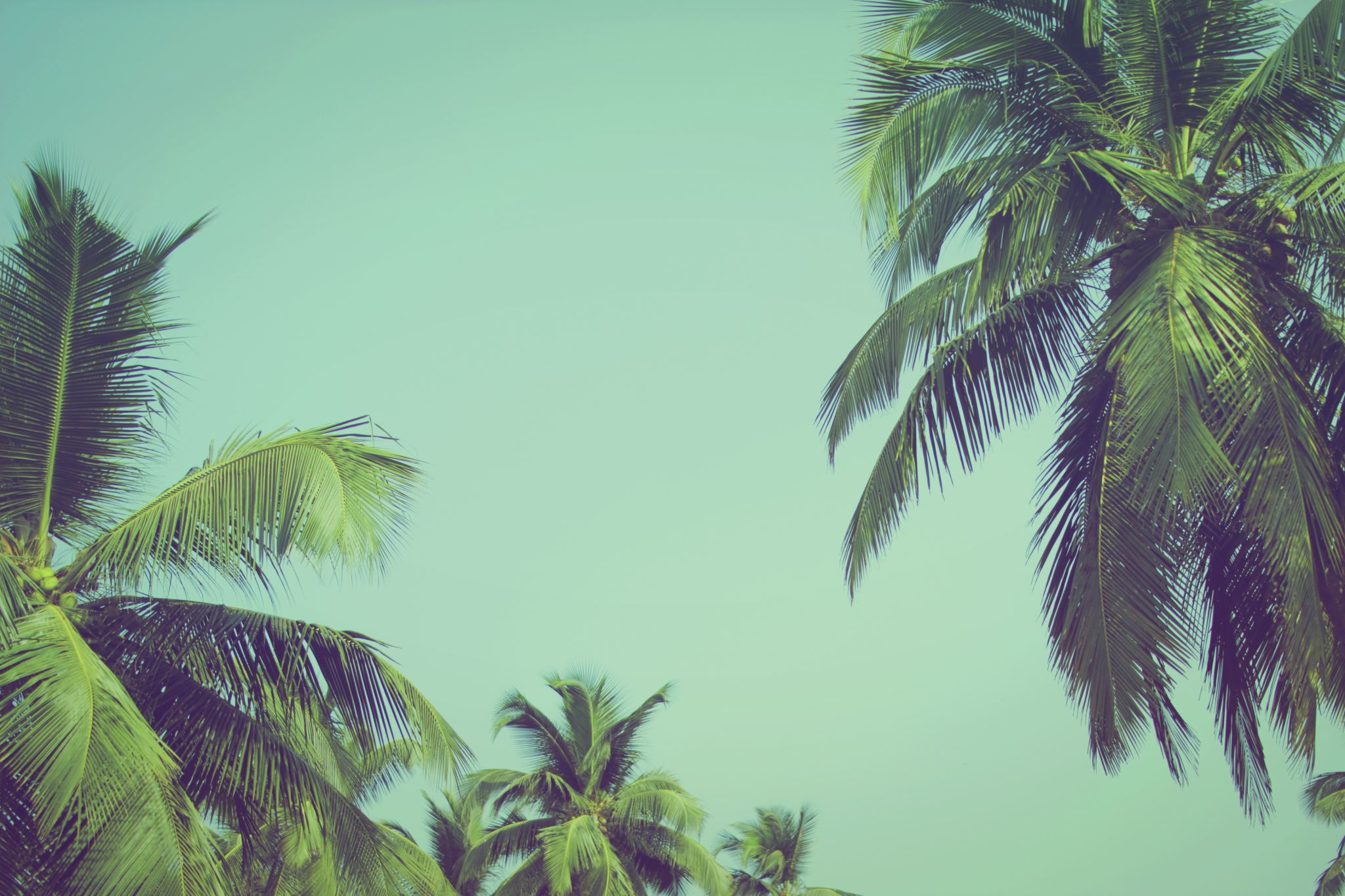 TÓM TẮT NỘI DUNG CHÍNH CỦA MỘT VĂN BẢN BẰNG SƠ ĐỒ
GIÁO VIÊN: …
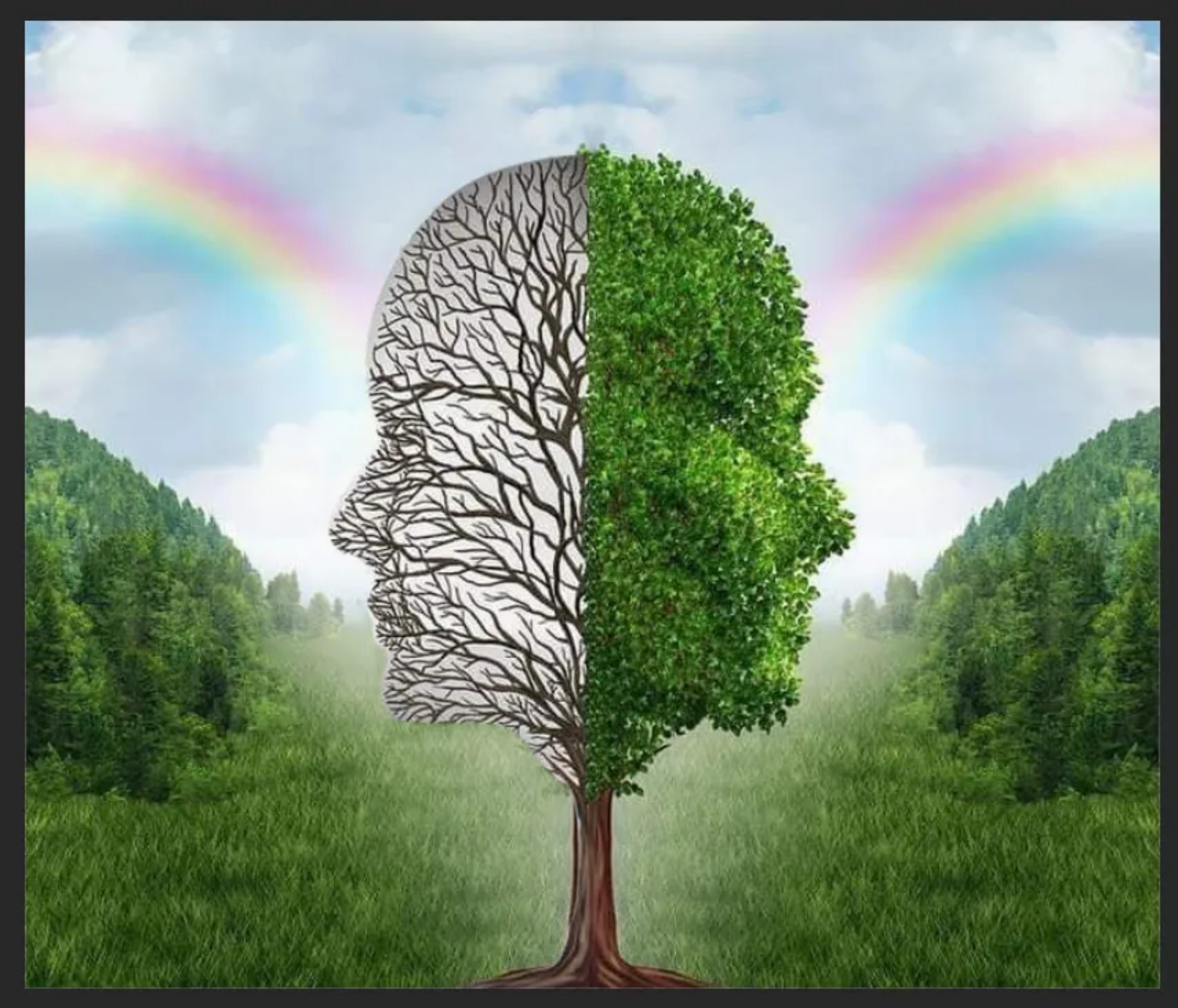 Em đã bao giờ thấy hình ảnh cây xanh trước và sau khi cắt tỉa cành lá chưa? Sự khác nhau trước và sau khi cắt tỉa là gì?
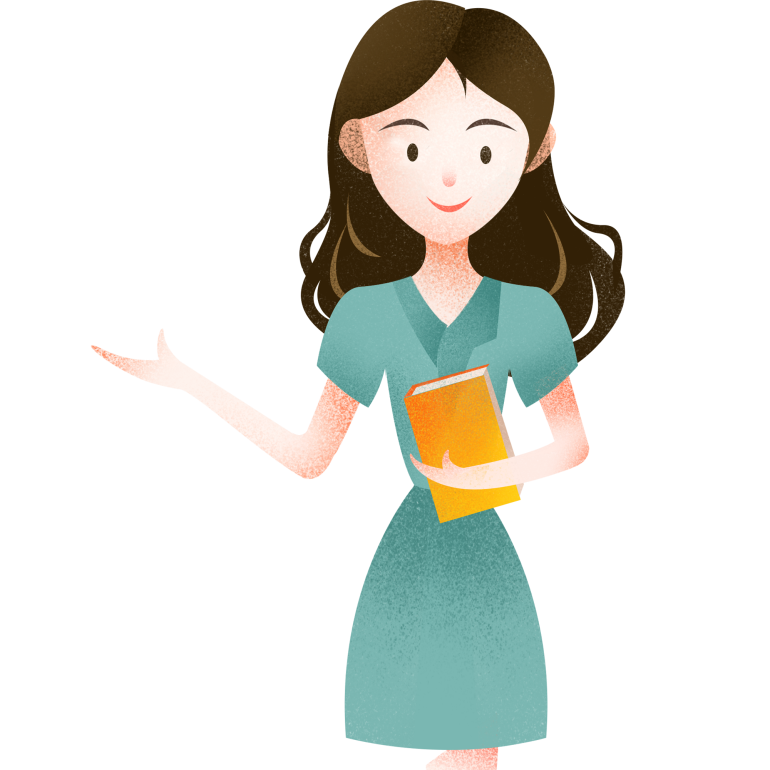 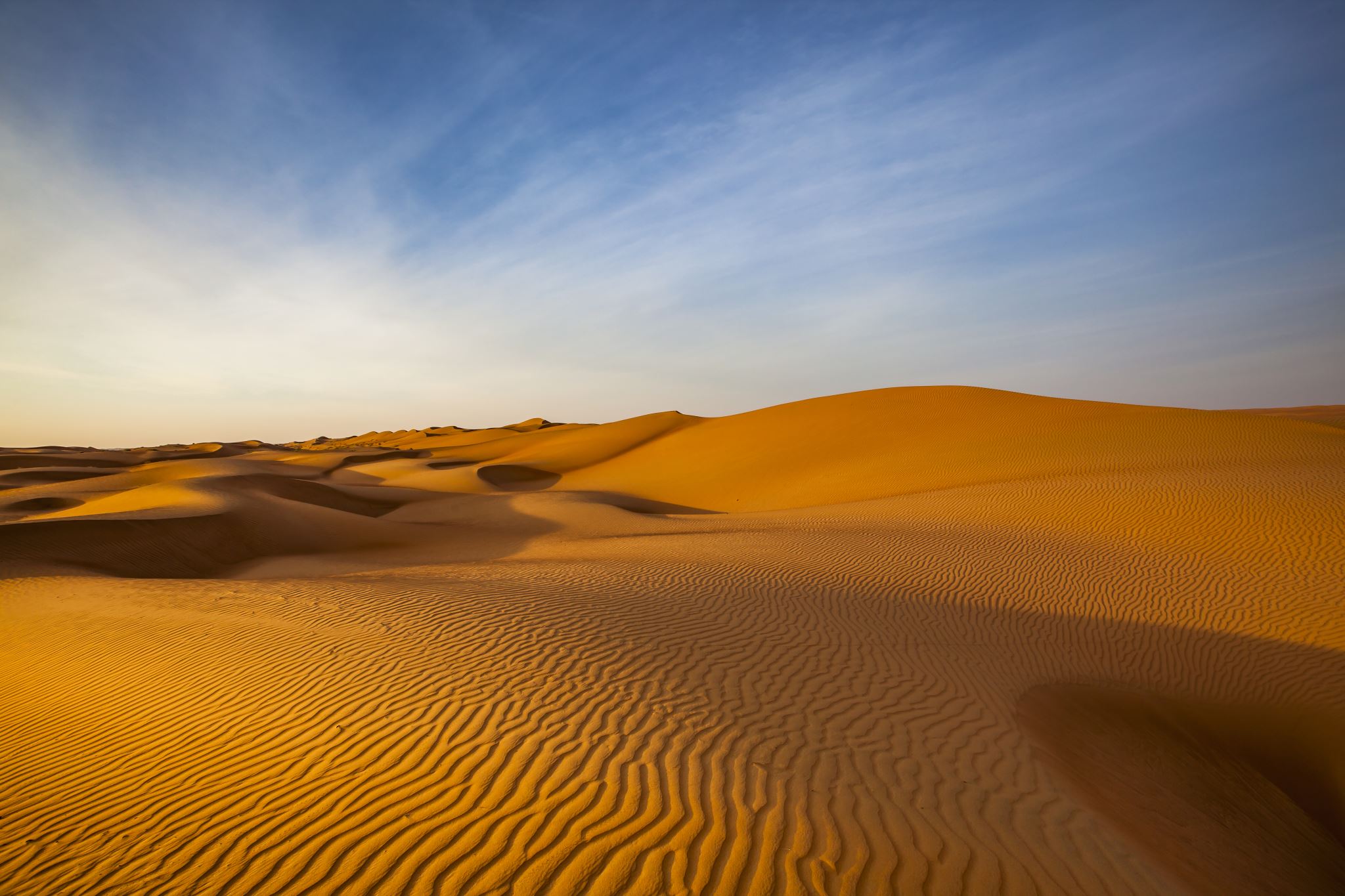 I. HƯỚNG DẪN PHÂN TÍCH KIỂU VĂN BẢN
[Speaker Notes: https://www.facebook.com/baokefb  - fb Nguyễn Nhâm -0981.713.891]
1. Tìm hiểu tri thức về kiểu văn bản
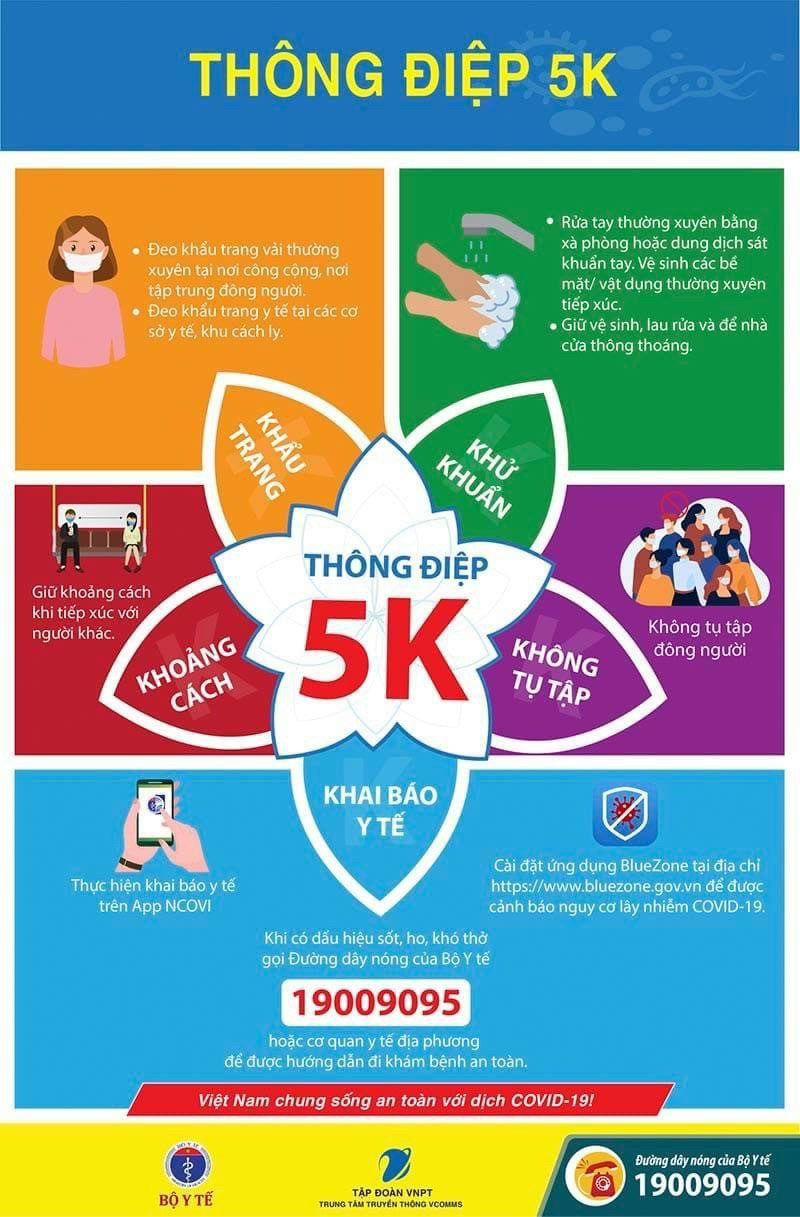 [Speaker Notes: https://www.facebook.com/baokefb  - fb Nguyễn Nhâm -0981.713.891]
1. Tìm hiểu tri thức về kiểu văn bản
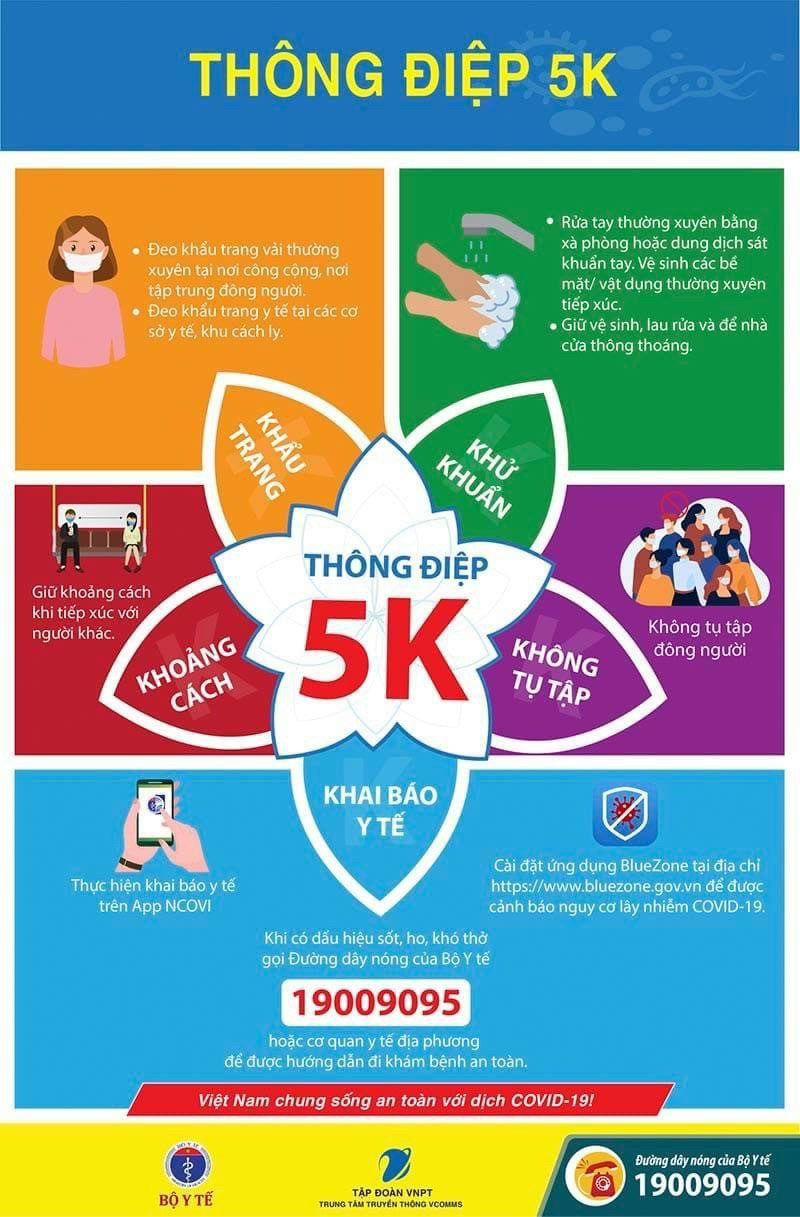 Tóm tắt văn bản bằng sơ đồ là cách lược bỏ các ý phụ, thông tin chi tiết, chỉ giữ lại những ý chính, thông tin cốt lõi và thể hiện dưới dạng sơ đồ.
2. Hướng dẫn phân tích kiểu văn bản
Sơ đồ đã đáp ứng về mặt nội dung chưa?
Sơ đồ đã đáp ứng về mặt hình thức chưa?
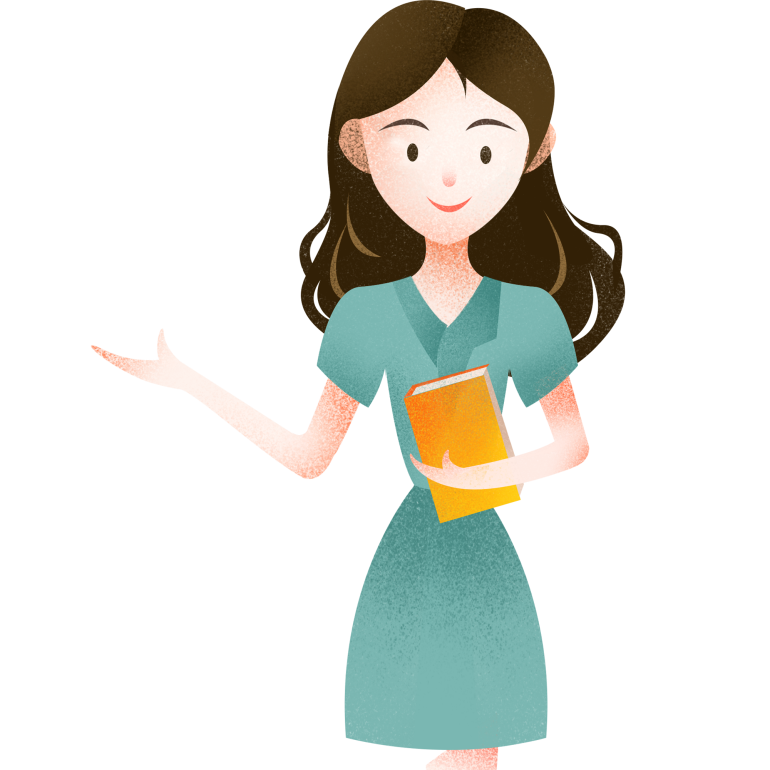 [Speaker Notes: https://www.facebook.com/baokefb  - fb Nguyễn Nhâm -0981.713.891]
2. Hướng dẫn phân tích kiểu văn bản
Yêu cầu về hình thức
Yêu cầu về nội dung
Tóm lược đúng và đủ các sự việc, phần, đoạn, ý chính.
Sử dụng các từ khoá, cụm từ.
Thể hiện được quan hệ giữa các sự việc, phần, đoạn, ý chính trong văn bản.
Thể hiện được nội dung bao quát toàn văn bản.
Kết hợp hài hoà, hợp lí giữa các từ khoá với hình vẽ, mũi tên, các kí hiệu.
Sáng rõ, có tính thẩm mĩ, giúp nắm bắt nội dung chính của văn bản một cách thuận lợi, dễ dàng.
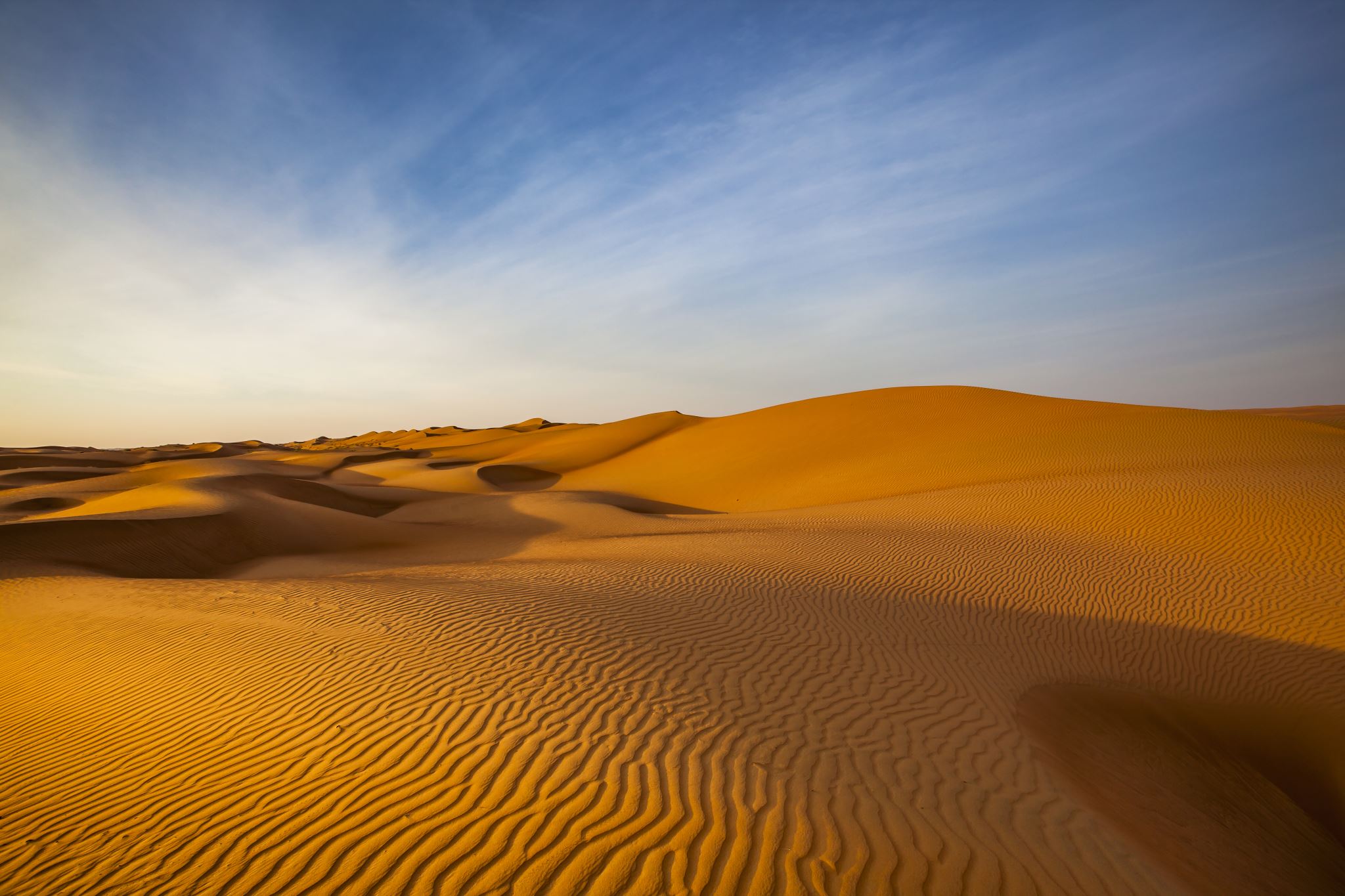 II. HƯỚNG DẪN QUY TRÌNH VIẾT
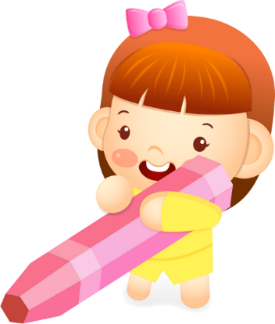 1. Hướng dẫn quy trình viết
Bước 1:.... kĩ văn bản cần tóm tắt
- Xác định văn bản gồm...hoặc....và.... giữa các phần, các đoạn
- Xác định...của văn bản và...
Bước 2: Tóm tắt văn bản bằng...
- Dựa trên số phần, số đoạn, xác định...hoặc...cần có trong...
- Chọn cách thể hiện sơ dồ tốt nhất như:....để trình bày.....của văn bản cần tóm tắt
Bước 3: Kiểm tra lại...
- Các...của văn bản đx đủ và rõ chưa?
- Cách thể hiện trong sơ đồ về các........và.....đã phù hợp chưa?
PHIẾU HỌC TẬP
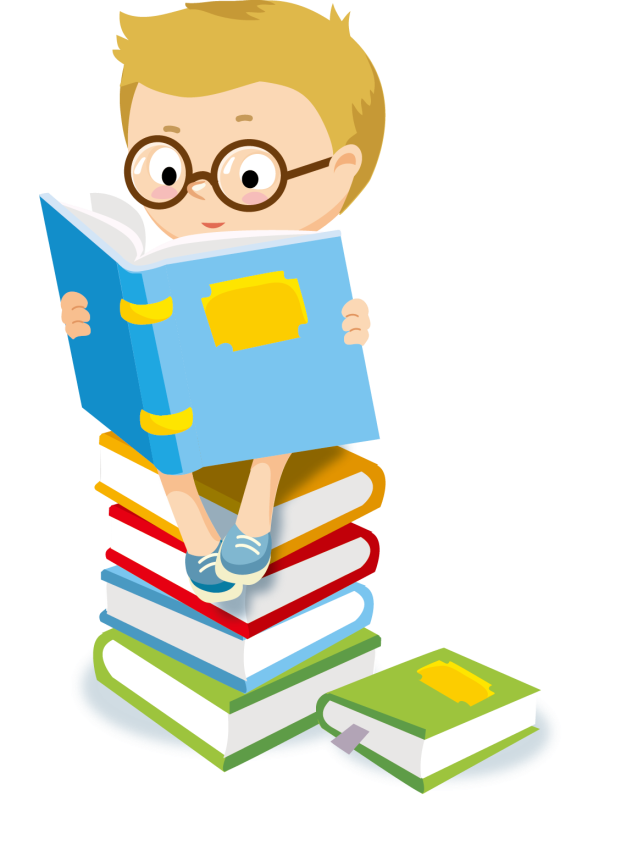 [Speaker Notes: https://www.facebook.com/baokefb  - fb Nguyễn Nhâm -0981.713.891]
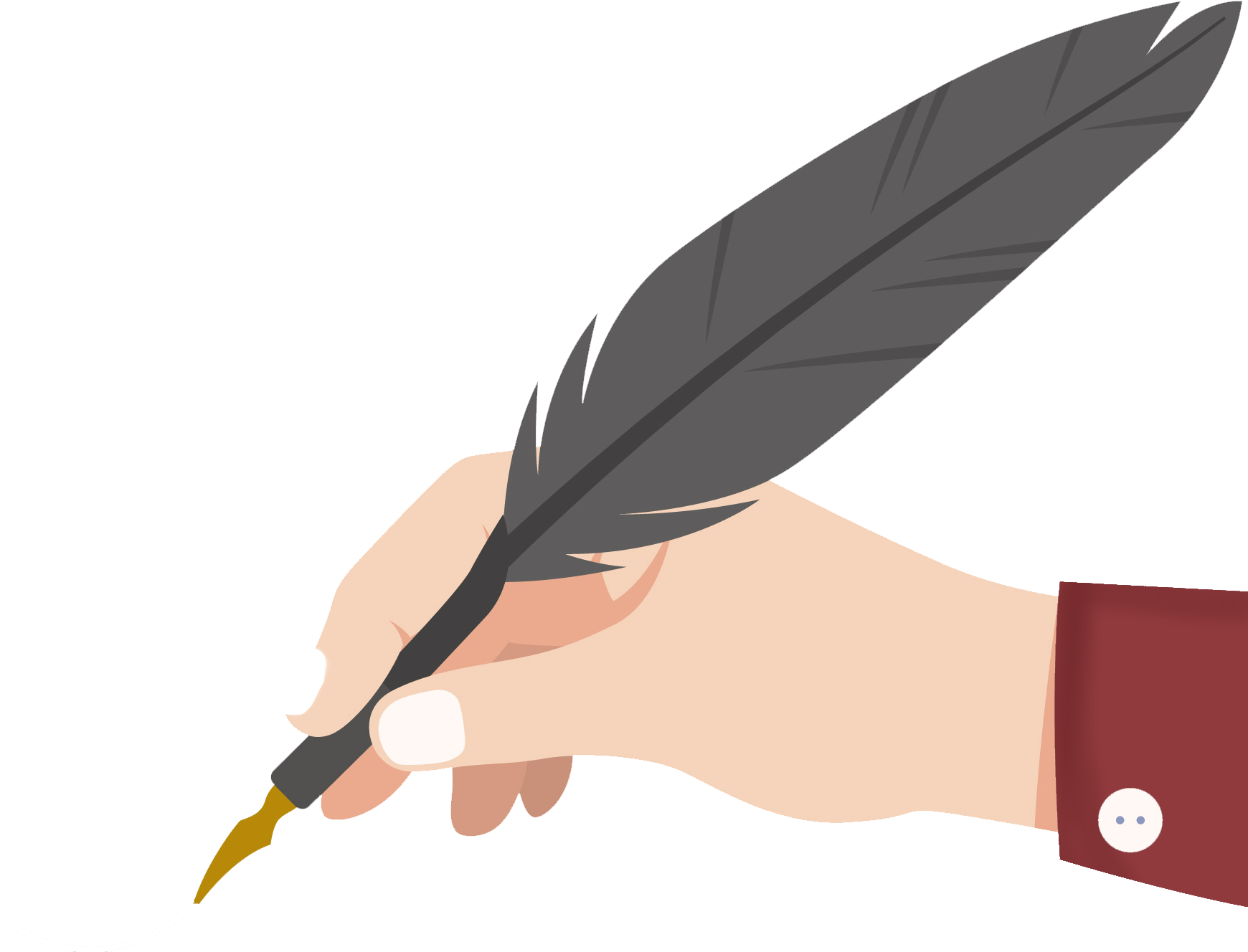 1. Hướng dẫn quy trình viết
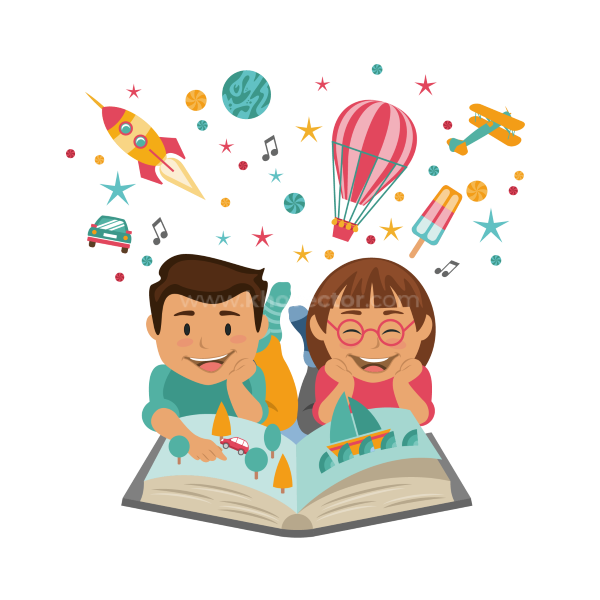 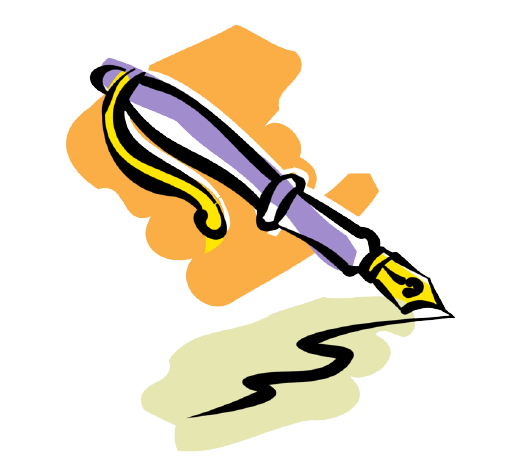 2. Thực hành
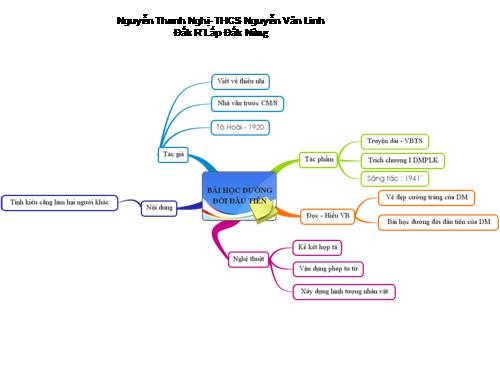 Tóm tắt bằng sơ đồ tư duy một văn bản mà em đã được học hoặc đã đọc.
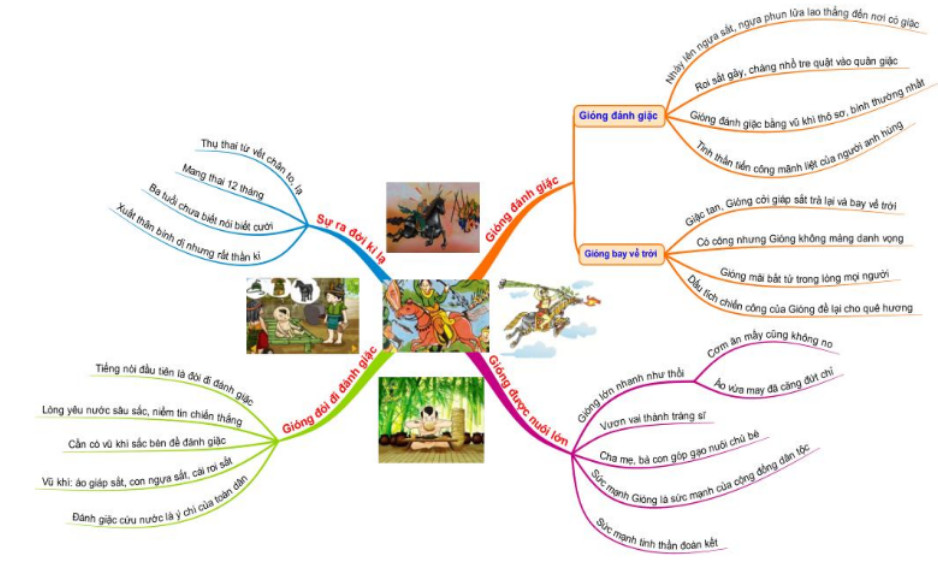 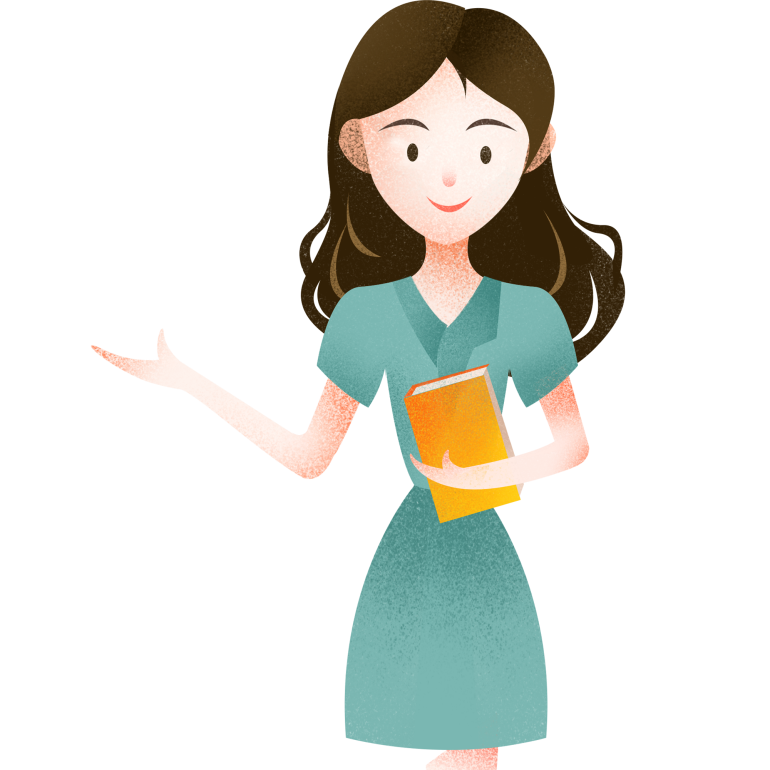 2. Thực hành
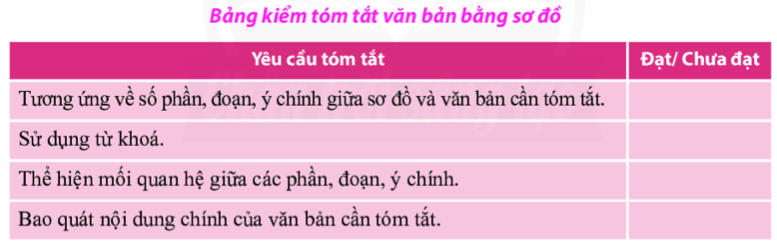 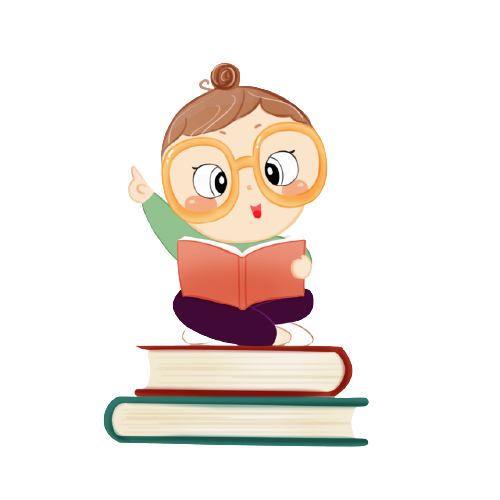 Tên văn bản: ………………………………………………………
Nội dung chính của VB (tóm tắt khái quát):
 
…………………………………………………………………………………………………………………………………………………………………….
…
2. …
3. …
…
2. Thực hành
Tóm tắt bằng văn bản câu chuyện Bó đũa/ Thầy bói xem voi
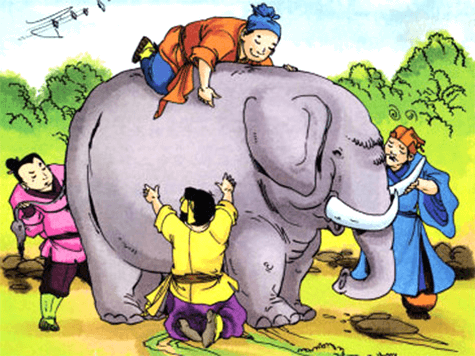 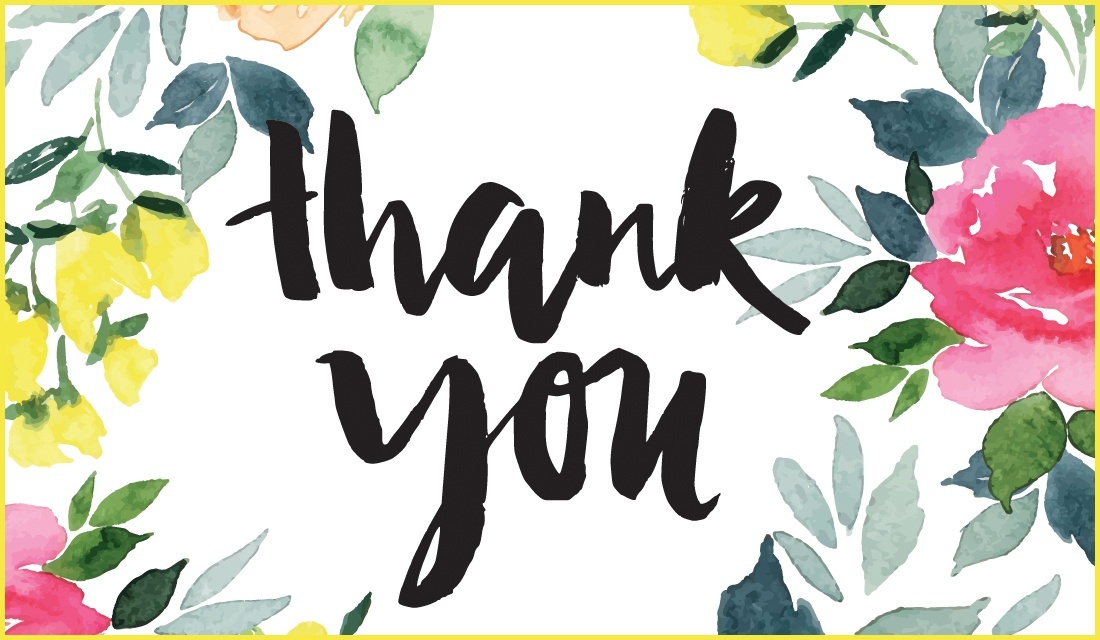 [Speaker Notes: Giáo án đã được đăng ký bản quyền Nguyễn Nhâm- 0981.713.891]